Associazione Sportiva DilettantisticaATL CRA ITALTELGruppo Sportivo Podistico
STORIA
Presente da più di 50 anni, alle dirette dipendenze della Ditta Italtel, nel dicembre 2005 si è costituita come associazione privata di sportivi appassionati di podismo, mantenendo il legame storico con Italtel rappresentato dal nome.

La sua sede è a Settimo Milanese, via Angelo Airaghi 30/A
ADESIONE
Tutti possono iscriversi alla Società. 
L’iscrizione è fissata in euro 50 annue che consentono la partecipazione a tutte le attività del gruppo.
L’iscrizione si perfeziona tramite compilazione di apposito modulo scaricabile online dal sito: http://www.craitaltel.it/sezioni/atletica/atletica.htm
Con l’iscrizione alla Società si ottiene anche l’adesione automatica al CRAL  ITALTEL e l’inserimento nella newsletter che consente di essere sempre aggiornati su tutte le novità del CRAL.
ATTIVITA’
Il gruppo atletica:

Partecipa settimanalmente a manifestazioni agonistiche e non.

Periodicamente si riunisce in assemblea per discutere dell’andamento della Società

Organizza viaggi per partecipare a manifestazioni 
   sportive sia in Italia che all’estero.
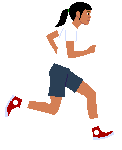 CONVENZIONI
La Società stipula annualmente una convenzione con il centro medico 
Area Medica 22 di Bareggio

Dove il Socio può effettuare la visita medica di idoneità.
CONTATTI
TELEFONO	 cell.			3924567790  Presidente Anna Cautela
				
E-MAIL				anna.cautela@gmail.com

SITO INTERNET		           www.craitaltel.it/sezioni/atletica/atletica.htm